Materials Safe in the Body for Implant UseLauren WeyandUrsuline Academy, Engineering (11 and 12 grade)
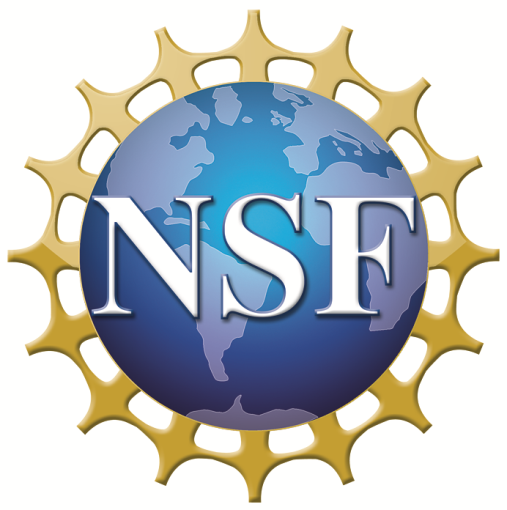 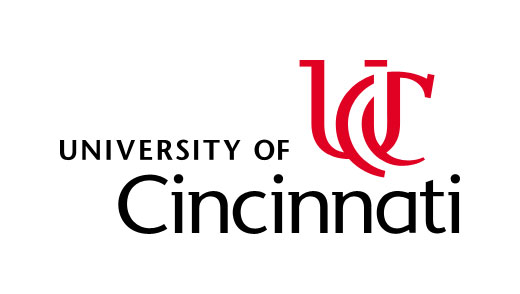 RET is funded by the National Science Foundation, grant # EEC 0808696.
Unit Overview
Unit Activity Implementation
Student Work
Topic: Materials Engineering

Standards: Asking questions (for science) and defining problems (for engineering), Obtaining, evaluating, and communicating information
Research
List and understand materials implants are made from
Discuss results 
Biomedical and Materials Engineer
Discover and learn
Observation of oxidation
Experiment
Relate experiment results to implant materials in the body
Materials implants are made from and implications in the body
Discuss results 
Scientific Method
Hypothesis, Observations, Conclusion 
Cause and effect statements about experiment
Shown below is the oxidation experiment students did using steel wool.
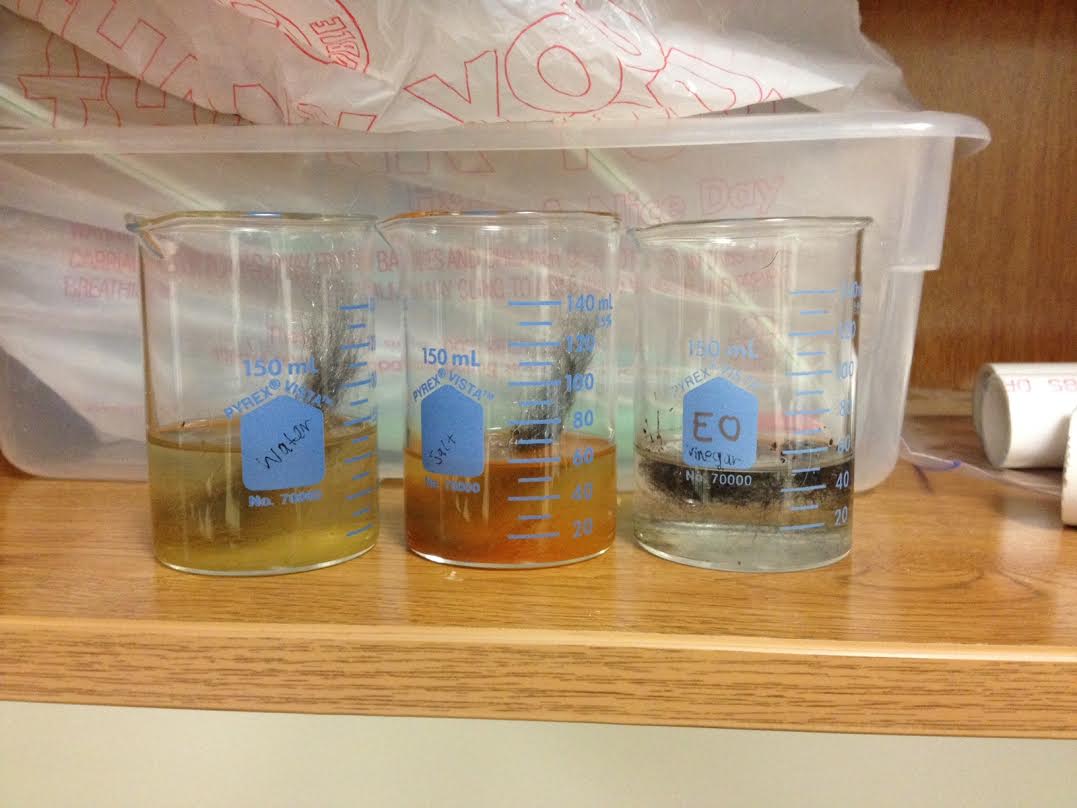 Assessment Results:  
Impact on Student Learning
Activity Structure
AVERAGE SCORES
Pre-test: 14.25/17
Guiding Questions: 
1) How is an implant different from a transplant?
2) What are available types of implants?
3) Why are metals, ceramics, and polymers suitable for implants?
4) What possible failures are associated with implants?

Objectives: 
1) Student will be able to identify what is considered to be a “safe” material, when introduced to the body.
2) Student will be able to test different materials (when introduced to the body) for their “safe” qualities.
3) Student will be able to identify what materials (when introduced to the body) are suited for specific purposes because of their special properties. 
4) Students will research possible failures with materials.
Post-test:
16.44/17
Engineering Design Process
EDP: Students describe, predict important phenomena from experiment and relate experiment conclusions to failure in implants
Students explore and understand pros and cons of the  materials used in implants
Students understand how implants are necessary and need to be constantly improved
ACS: (A) Applications in real world: Students recognize how implants are necessary and commonly used in surgery today.
(C) Careers: Inspires students to be aware of the many facets of engineering, specifically Materials and Biomedical Engineering
(S) Societal Impact:  Improvement of the implants impacts public health and extends lifetimes and quality of life.
Reflection and Conclusion
The unit went well, the students were very interested in the content and the post-assessment results were much higher than the pre-assessment. If I could change anything, I would stretch this activity over more class periods so the students could do more thorough research on their assigned material. My class periods were 45 minutes each, so a school with longer classes may benefit from having more time.